Nom:  Albert Einstein
Image:







 Nationalité: Allemande
 Drapeau:




 Carte du monde:




 Période de temps: 1879-1955
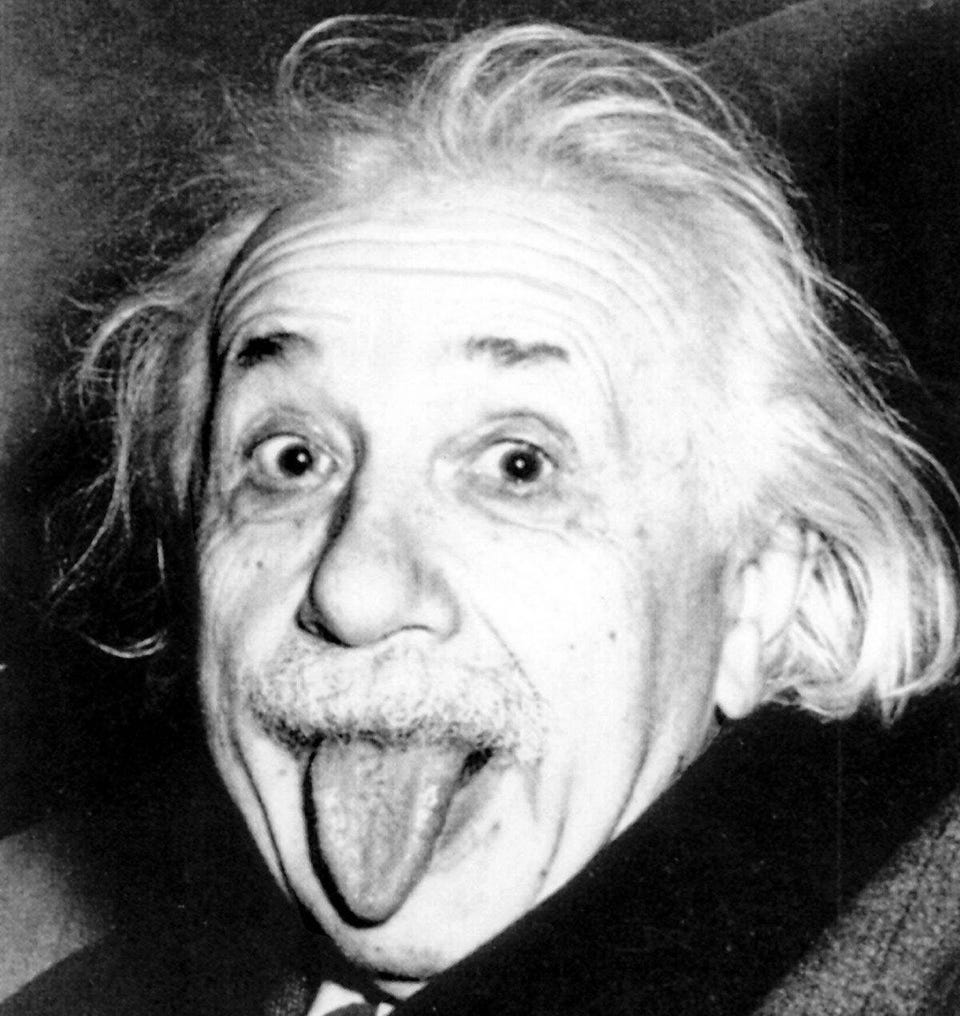 Découverte, oeuvre: La relativité
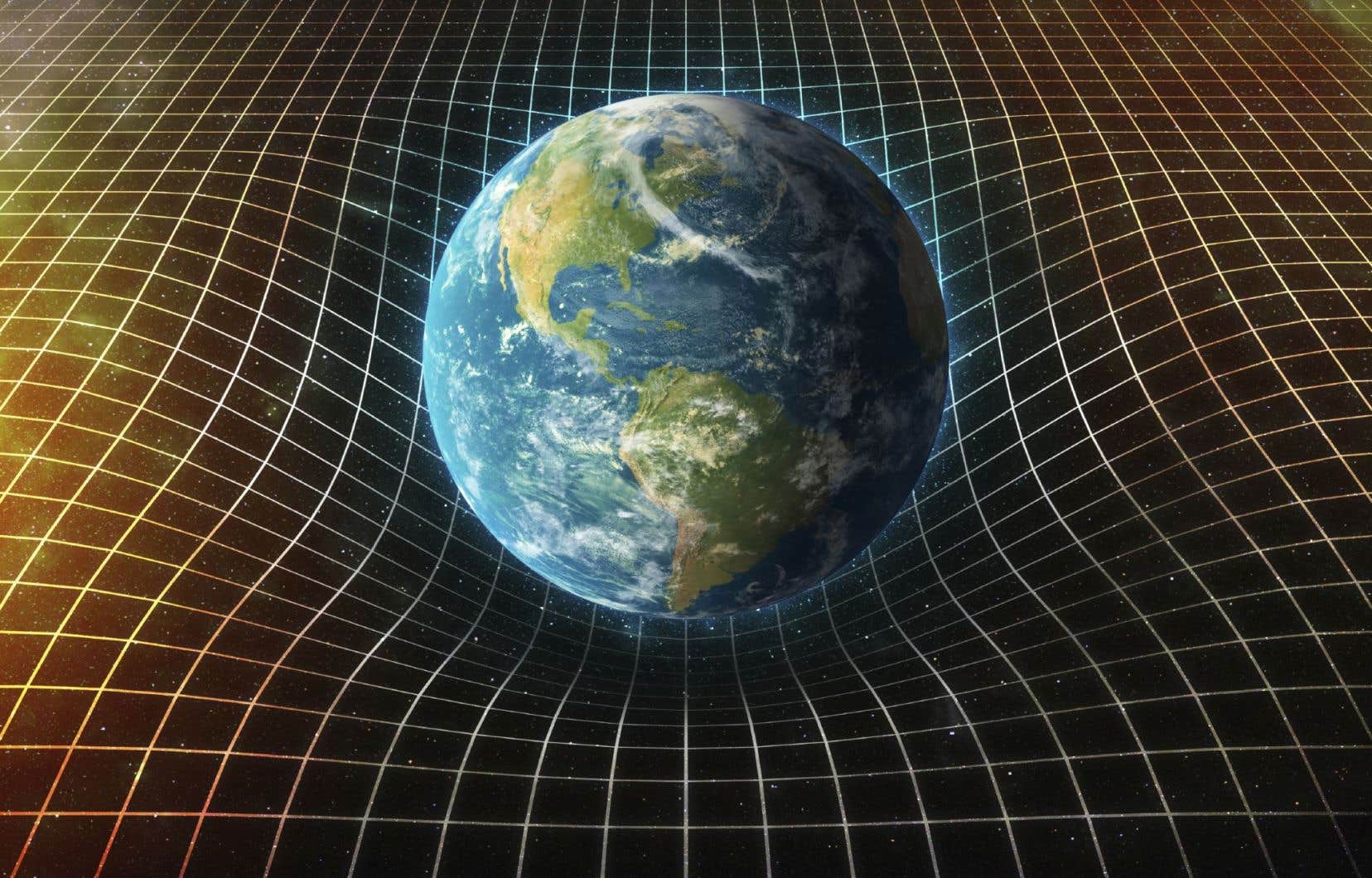 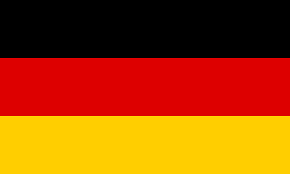 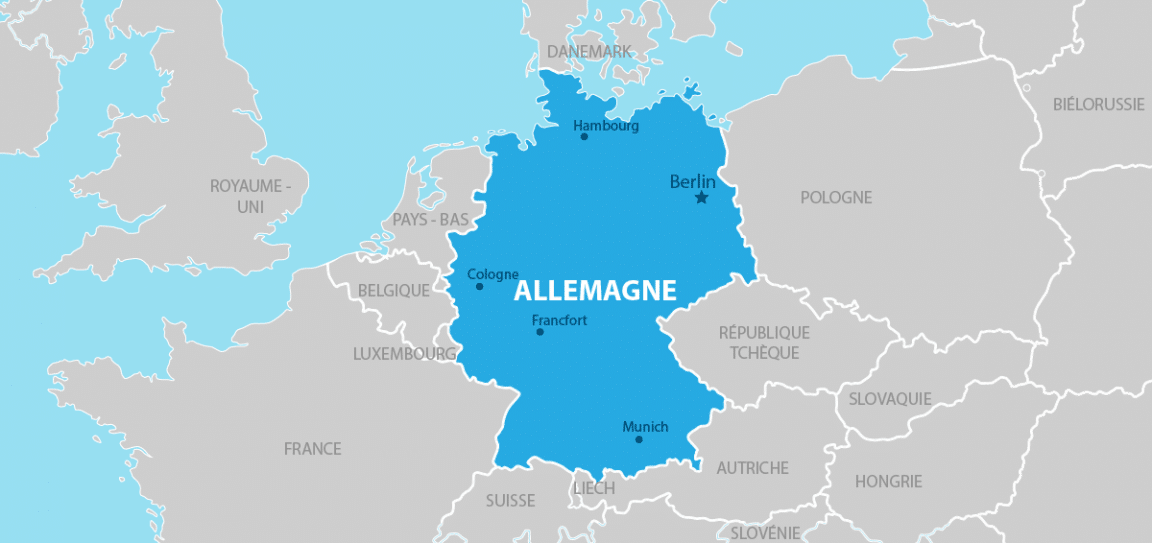